Отчет об исполнении бюджета  Ипатовского муниципального района Ставропольского краяза 2013 год Докладчик: начальник финансового управления администрации Ипатовского муниципального района Ставропольского края   Домовцова Любовь Григорьевнаапрель 2014 год
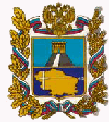 СТРУКТУРА ДОХОДОВ БЮДЖЕТА  ИПАТОВСКОГО 
МУНИЦИПАЛЬНОГО РАЙОНА СТАВРОПОЛЬСКОГО КРАЯ 
ЗА  2013 год
Схема 1
ТЫС.РУБЛЕЙ
ВСЕГО ДОХОДОВ
1222055,64
1237879,69
+  15824,05
101,3%
Безвозмездные поступления
1030789,62
Налоговые и неналоговые доходы
191266,02
1033711,48
204168,21
+ 2921,86
100,3%
+12902,19
106,7%
УДЕЛЬНЫЙ ВЕС
83,5%
УДЕЛЬНЫЙ ВЕС
16,5%
План 2013года          Фактическое исполнение        Отклонение от плана               % исполнения
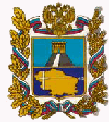 Схема 2
ДИНАМИКА ПОСТУПЛЕНИЙ В МЕСТНЫЙ БЮДЖЕТ ПО ОСНОВНЫМ НАЛОГОВЫМ И НЕНАЛОГОВЫМ ИСТОЧНИКАМ ЗА 2012- 2013 ГОДЫ
ТЫС.РУБЛЕЙ
↑14,6%
↓9,8%
↑2,7%
↑27,6%
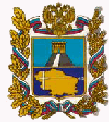 СТРУКТУРА БЕЗВОЗМЕЗДНЫХ ПОСТУПЛЕНИЙ В  БЮДЖЕТ ИПАТОВСКОГО МУНИЦИПАЛЬНОГО РАЙОНА СТАВРОПОЛЬСКОГО КРАЯ ЗА 2013 год
Схема 3
ТЫС.РУБЛЕЙ
БЕЗВОЗМЕЗДНЫЕ ПОСТУПЛЕНИЯ
832866,92
ФАКТ 2012 ГОДА
1030789,62
ПЛАН 2013 ГОДА
1033711,48 (всего)
ФАКТ 2013 ГОДА
1037795,22 (без учета возвратов)
200844,57
124,1 %
ДОТАЦИИ
СУБСИДИИ
СУБВЕНЦИИ
ПРОЧИЕ
ИНЫЕ МЕЖБЮДЖЕТНЫЕ ТРАНСФЕРТЫ
ПРОЧИЕ БЕЗВОЗМЕЗДНЫЕ ПОСТУПЛЕНИЯ
157472,00
180793,78
696310,42
2455,37
763,65
163891,00
79165,60
592712,07
4200,93
994,99
-6419,00
-3,9
+101628,18
128,4
+103598,35
17,5
-1745,56
-41,6
-234,34
-23,3
15,2
17,4
67,1
0,2
0,1
Фактическое                 Фактическое                     Отклонение от  факта 2012            Отклонение от                  Удельный вес          исполнение  2013           исполнение  2012г             в абсолютном выражении             факта 2012,%                    в общем объеме  
                                                                                                                                                                                                 поступлений без 
                                                                                                                                                                                                 учета возвратов
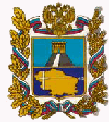 СТРУКТУРА ДОХОДОВ БЮДЖЕТОВ 
 ГОРОДСКОГО И СЕЛЬСКИХ ПОСЕЛЕНИЙ ЗА  2013 год
Схема 4
ТЫС.РУБЛЕЙ
ВСЕГО ДОХОДОВ
263305,93
274557,42
+  11251,48
104,3%
Безвозмездные поступления
154787,19
Налоговые и неналоговые доходы
108518,74
155325,73
119231,69
+ 538,54
100,3%
+10712,94
109,9%
УДЕЛЬНЫЙ ВЕС
56,6%
УДЕЛЬНЫЙ ВЕС
43,4%
План 2013года          Фактическое исполнение        Отклонение от плана               % исполнения
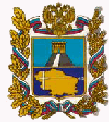 Схема 5
БЕЗВОЗМЕЗДНЫЕ ПОСТУПЛЕНИЯ В БЮДЖЕТЫ ГОРОДСКОГО И СЕЛЬСКИХ ПОСЕЛЕНИЙ ИПАТОВСКОГО РАЙОНА ЗА 2012- 2013 ГОДЫ
ТЫС.РУБЛЕЙ
17,5%
3,6%
2,5%
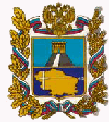 Схема 6
ЗАДОЛЖЕННОСТЬ ПО НАЛОГОВЫМ И НЕНАЛОГОВЫМ ДОХОДАМ, ПОДЛЕЖАЩИХ ПЕРЕЧИСЛЕНИЮ В КОНСОЛИДИРОВАННЫЙ БЮДЖЕТ ИПАТОВСКОГО РАЙОНА НА 01.01.2014 ГОДА
ТЫС.РУБЛЕЙ
%
%
рост задолженности
Уд.вес в общей сумме задолженности
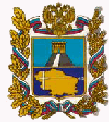 ОСНОВНЫЕ ХАРАКТЕРИСТИКИ РАСХОДОВ БЮДЖЕТА ИПАТОВСКОГО МУНИЦИПАЛЬНОГО РАЙОНА СТАВРОПОЛЬСКОГО КРАЯ  ЗА 2013 год
Схема 7
ТЫС.РУБЛЕЙ
1249426,60
1168271,80
948672,90
131,7%
93,5%
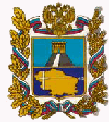 КАССОВОЕ ИСПОЛНЕНИЕ БЮДЖЕТА ИПАТОВСКОГО МУНИЦИПАЛЬНОГО РАЙОНА СТАВРОПОЛЬСКОГО КРАЯ В РАЗРЕЗЕ ГЛАВНЫХ РАСПОРЯДИТЕЛЕЙ БЮДЖЕТНЫХ СРЕДСТВ ЗА 2013 год
Схема 8
93,5%
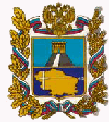 ЭКОНОМИЧЕСКАЯ СТРУКТУРА РАСХОДОВ БЮДЖЕТА ИПАТОВСКОГО МУНИЦИПАЛЬНОГО РАЙОНА  СТАВРОПОЛЬСКОГО КРАЯ  ЗА 2013 год
Схема 9
ТЫС.РУБЛЕЙ
22,36%
38,20%
9,52%
3,00%
2,80%
24,12%
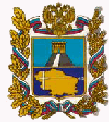 АНАЛИЗ РИТМИЧНОСТИ КАССОВЫХ ВЫПЛАТ за 2011-2013 годы
Схема 10
33,01%
28,93%
34,62%
32,42%
24,26%
23,61%
23,90%
18,39%
22,79%
19,67%
19,71%
18,69%
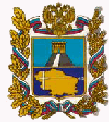 ДИНАМИКА ДЕБИТОРСКОЙ И КРЕДИТОРСКОЙ ЗАДОЛЖЕННОСТИ  МЕСТНОГО БЮДЖЕТА в 2013 году
Схема 11
ТЫС.РУБЛЕЙ
71929,7
3194,5
3414,8
1371,5
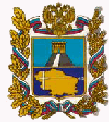 СТРУКТУРА И ОБЪЕМ ОСТАТКОВ СРЕДСТВ БЮДЖЕТА ИПАТОВСКОГО МУНИЦИПАЛЬНОГО РАЙОНА СТАВРОПОЛЬСКОГО КРАЯ
Схема 12
ТЫС.РУБЛЕЙ
ПО СОСТОЯНИЮ НА 01.01.2014г.
ПО СОСТОЯНИЮ НА 01.01.2013г.
УДЕЛЬНЫЙ ВЕС
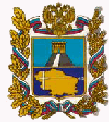 СТРУКТУРА ДОХОДОВ БЮДЖЕТОВ 
 ГОРОДСКОГО И СЕЛЬСКИХ ПОСЕЛЕНИЙ ЗА  2013 год
Схема 13
ТЫС.РУБЛЕЙ
ВСЕГО ДОХОДОВ
263305,93
274557,42
+  11251,48
104,3%
Безвозмездные поступления
154787,19
Налоговые и неналоговые доходы
108518,74
155325,73
119231,69
+ 538,54
100,3%
+10712,94
109,9%
УДЕЛЬНЫЙ ВЕС
56,6%
УДЕЛЬНЫЙ ВЕС
43,4%
План 2013года          Фактическое исполнение        Отклонение от плана               % исполнения
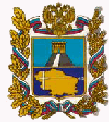 Схема 14
ВЫПОЛНЕНИЕ ПЛАНА ПО СБОРУ НАЛОГОВЫХ И НЕНАЛОГОВЫХ ДОХОДОВ ПО БЮДЖЕТАМ ГОРОДСКОГО И СЕЛЬСКИХ ПОСЕЛЕНИЙ ИПАТОВСКОГО РАЙОНА ЗА 2013 ГОД
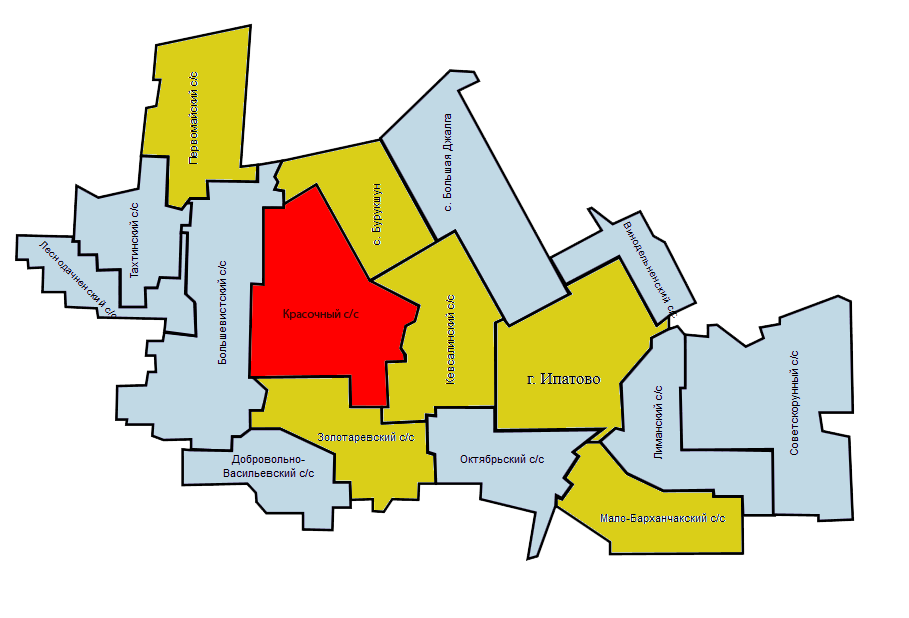 до 100% (1)
от 100 до 110 % (5)
свыше 110% (10)
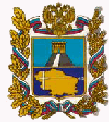 Схема 15
СТРУКТУРА БЕЗВОЗМЕЗДНЫХ ПОСТУПЛЕНИЙ В БЮДЖЕТЫ ГОРОДСКОГО И СЕЛЬСКИХ ПОСЕЛЕНИЙ ИПАТОВСКОГО РАЙОНАЗА 2013 ГОД
ТЫС.РУБЛЕЙ
+47,57
-18429,04
171193,01
155020,34
+2278,80
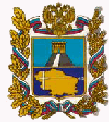 Схема 15
КАЧЕСТВО УПРАВЛЕНИЯ БЮДЖЕТНЫМ ПРОЦЕССОМ В МО КРАЯ ЗА 2012 ГОД